Копинг-стратегии субъектов образовательного процесса
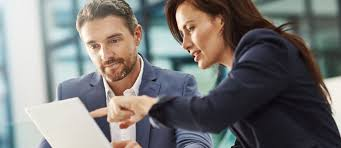 Жизненные трудности
Ситуации, нарушающие ценностную сферу личности

Кризисная ситуация – психически напряженное значимое переживание по преодолению жизненных событий или травм
Копинг (англ. cope) - это
индивидуальный способ взаимодействия с ситуацией, в соответствии с ее собственной логикой, значимостью в жизни человека и его психологическими возможностями
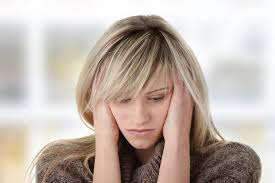 Задачи копинга:
Обеспечение и поддержание благополучия человека, физического и психического здоровья и удовлетворенности социальными отношениями
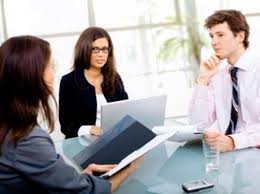 Копинг стратегии -
это модели преодоления трудностей социальной среды 

Копинг поведение – непрерывно меняющиеся когнитивные поведенческие попытки справиться со специфическими внешними или внутренними требованиями, которые оцениваются как чрезмерные или превышающие ресурсы человека
Классификация копинг стратегий :
Эмоциональная
Проблемной фокусировки(когнитивная)
Поведенческая
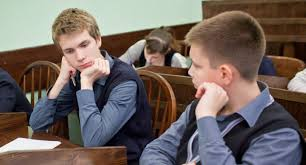 Сферы копинг стратегии:
Адаптивные
Относительно адаптивные
Неадаптивные
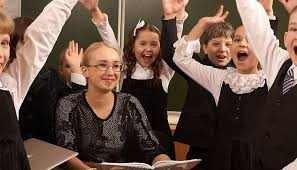 Копинг ресурсы
Ключевые ресурсы – это жизнестойкость и стрессоустойчивость
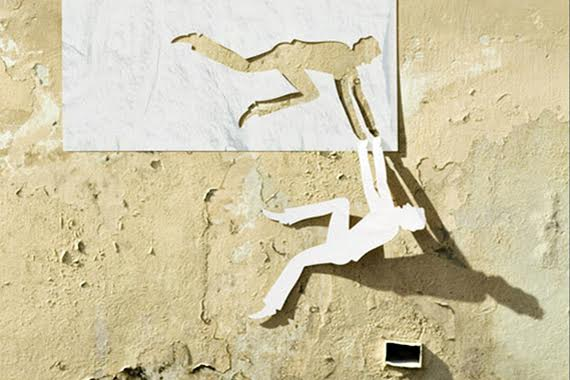 Результат копинг поведения
Это способность человека сознательно поддерживать свое психическое и физическое здоровье и социальное благополучие на основе сформированных копинг стратегий
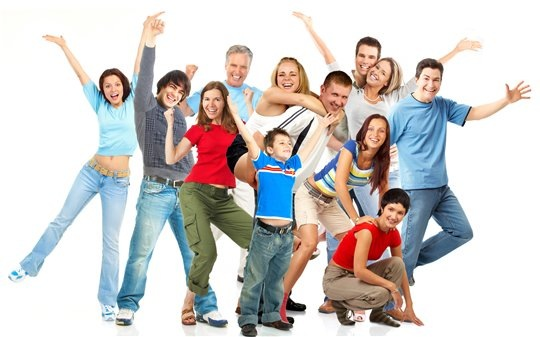